Chủ đề3
CỘNG ĐỒNG ĐỊA PHƯƠNG
BÀI 13
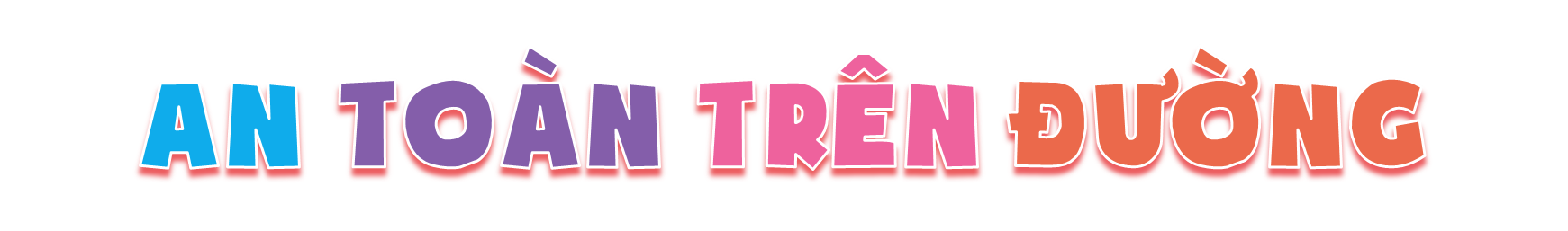 Tiết 1
Khởi động
Trên đường đến trường, em đã từng nhìn thấy những tình huống giao thông nguy hiểm chưa?
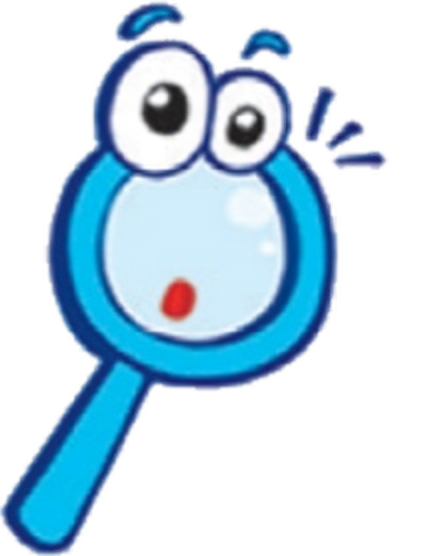 Khám phá
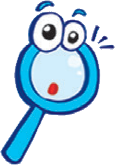 Quan sát và nêu các tình huống nguy hiểm có thể xảy ra trong mỗi hình dưới đây.
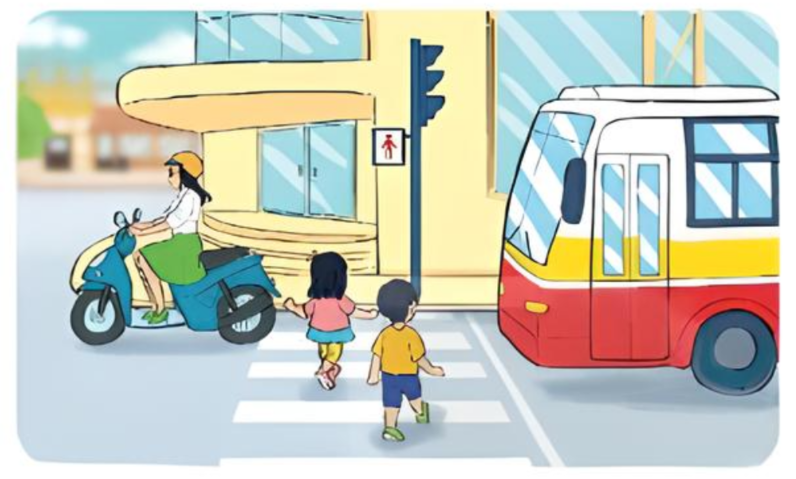 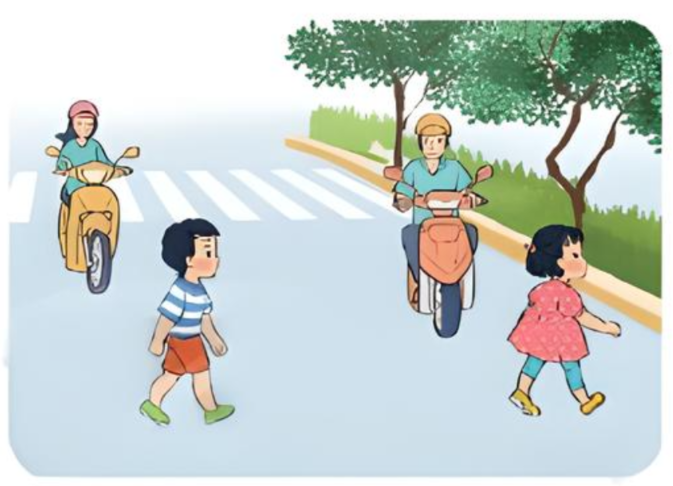 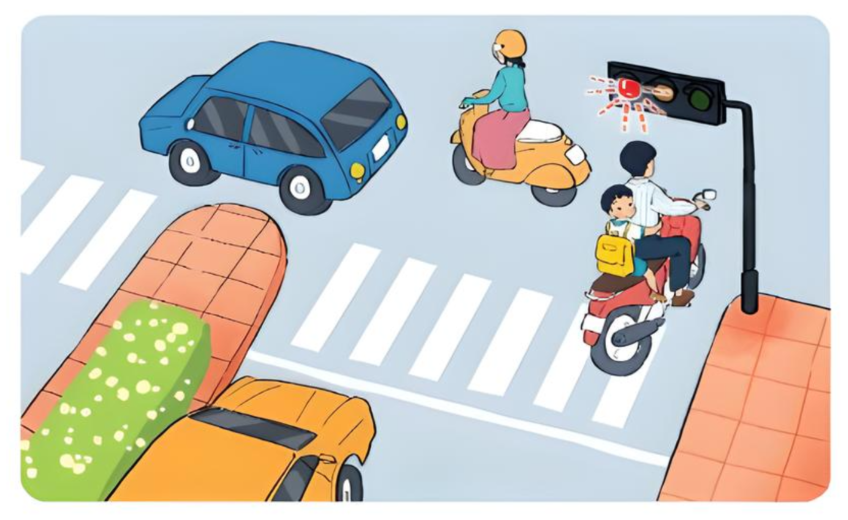 1
2
4
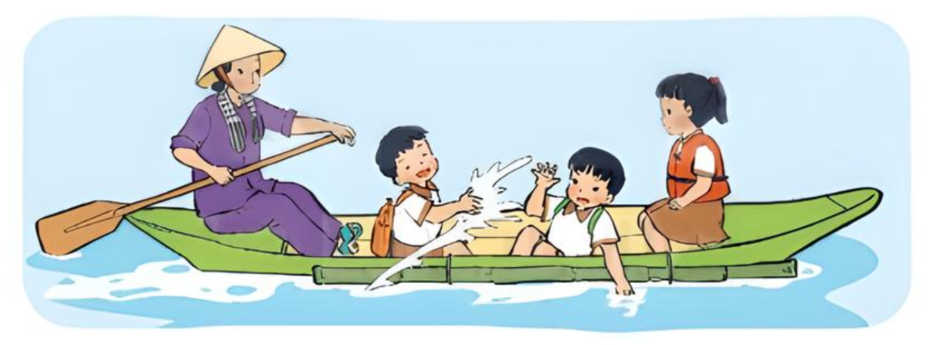 3
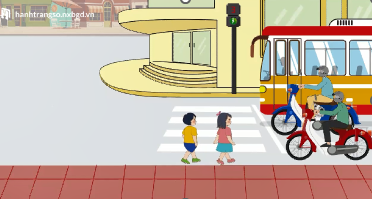 [Speaker Notes: +Kể những từng tình huống trong từng hình?
+Điều gì có thể xảy ra trong mỗi tình huống đó?]
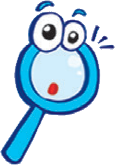 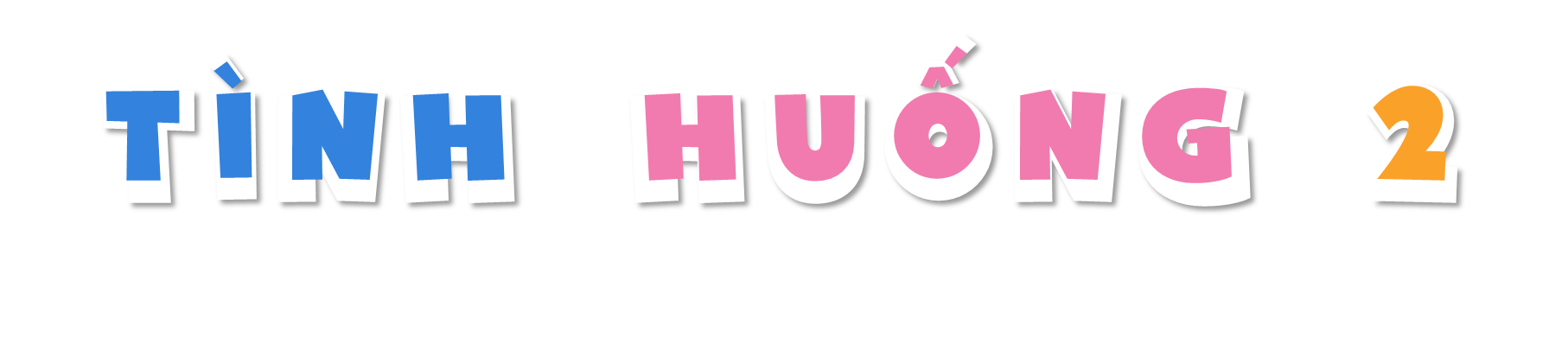 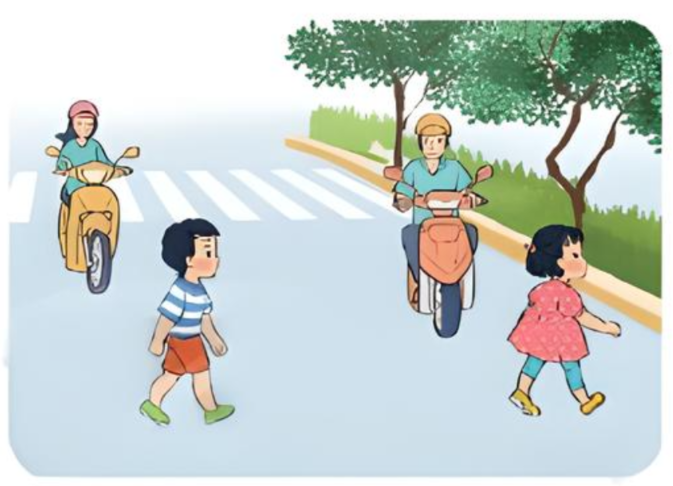 2
[Speaker Notes: +Kể những từng tình huống trong từng hình?
+Điều gì có thể xảy ra trong mỗi tình huống đó?]
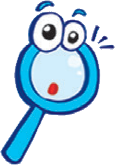 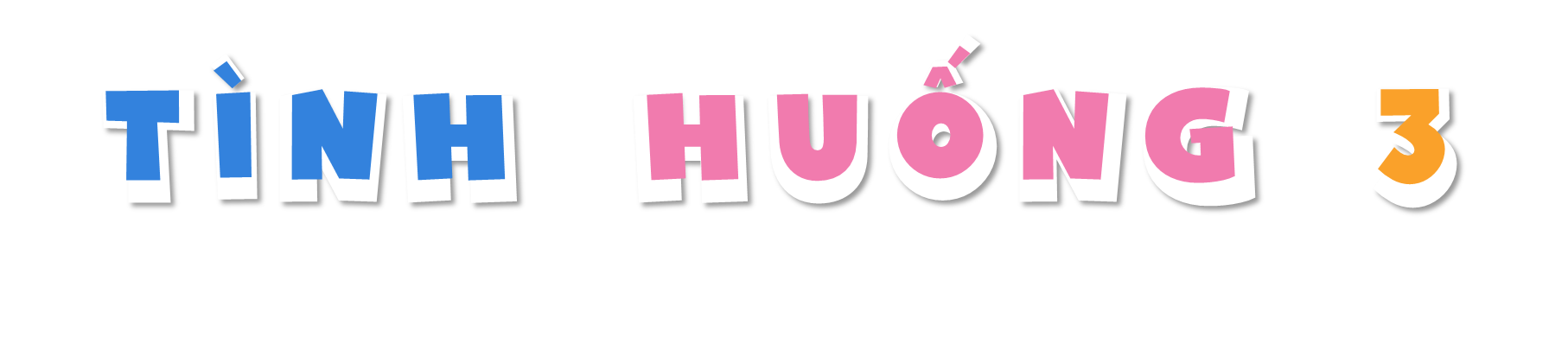 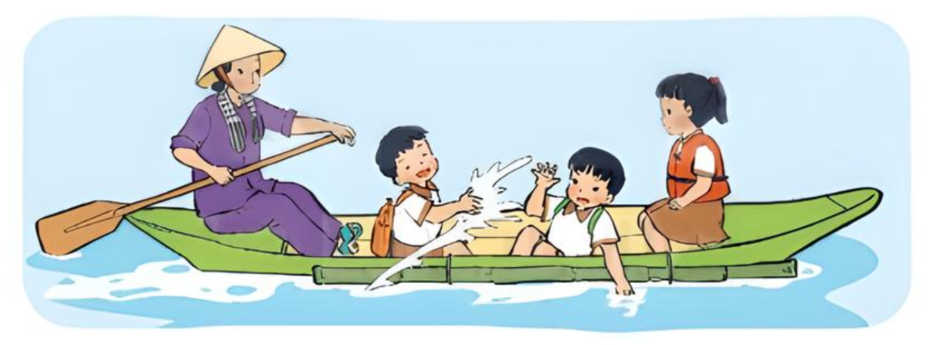 3
[Speaker Notes: +Kể những từng tình huống trong từng hình?
+Điều gì có thể xảy ra trong mỗi tình huống đó?]
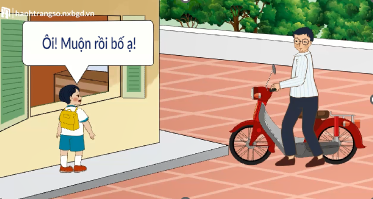 [Speaker Notes: +Kể những từng tình huống trong từng hình?
+Điều gì có thể xảy ra trong mỗi tình huống đó?]
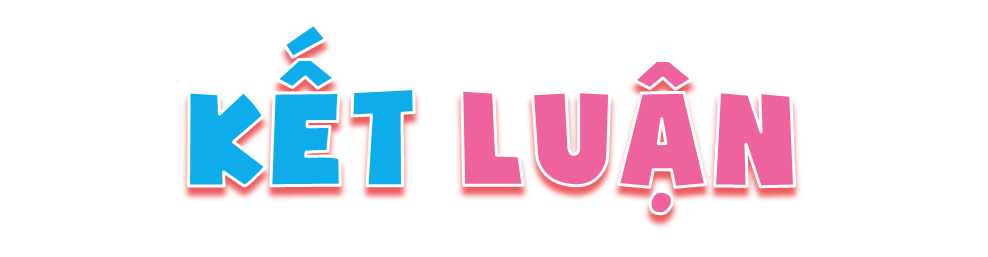 Các tai nạn giao thông để lại hậu quả do người tham gia giao thông vi phạm luật an toàn giao thông.
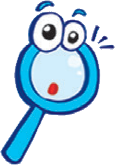 Nói tên và ý nghĩa của đèn hiệu.
Đây là đèn tín hiệu gì?
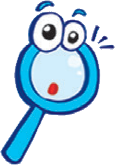 Nói tên và ý nghĩa của đèn hiệu.
Khi đèn xanh sáng, người và phương tiện
được đi hay dừng lại?
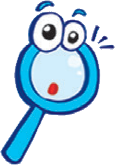 Nói tên và ý nghĩa của đèn hiệu.
Đèn đỏ sáng thì người và phương tiện dừng lại hay được đi?
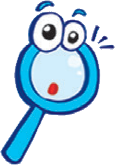 Nói tên và ý nghĩa của đèn hiệu.
Đèn vàng báo hiệu gì?
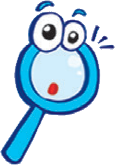 Nói tên và ý nghĩa của đèn hiệu.
Giảm tốc độ
Được đi
Dừng lại
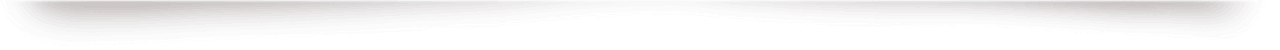 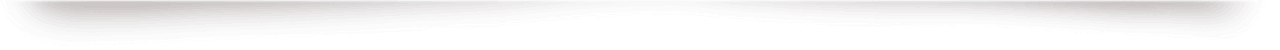 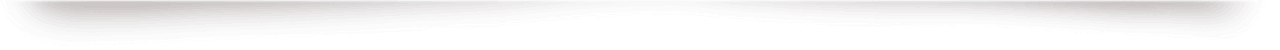 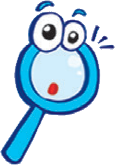 Nói tên và ý nghĩa của những biển báo sau.
Biển báo cấm đi ngược chiều
Biển báo dành cho người đi bộ
Biển báo cấm người đi bộ
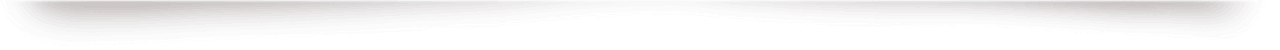 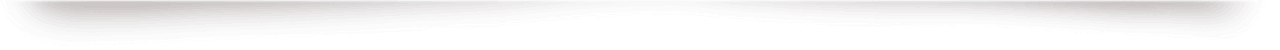 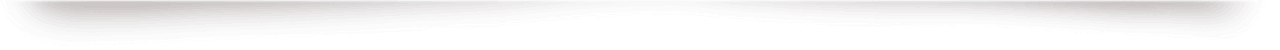 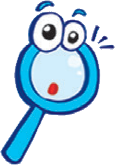 Nói tên và ý nghĩa của những biển báo sau.
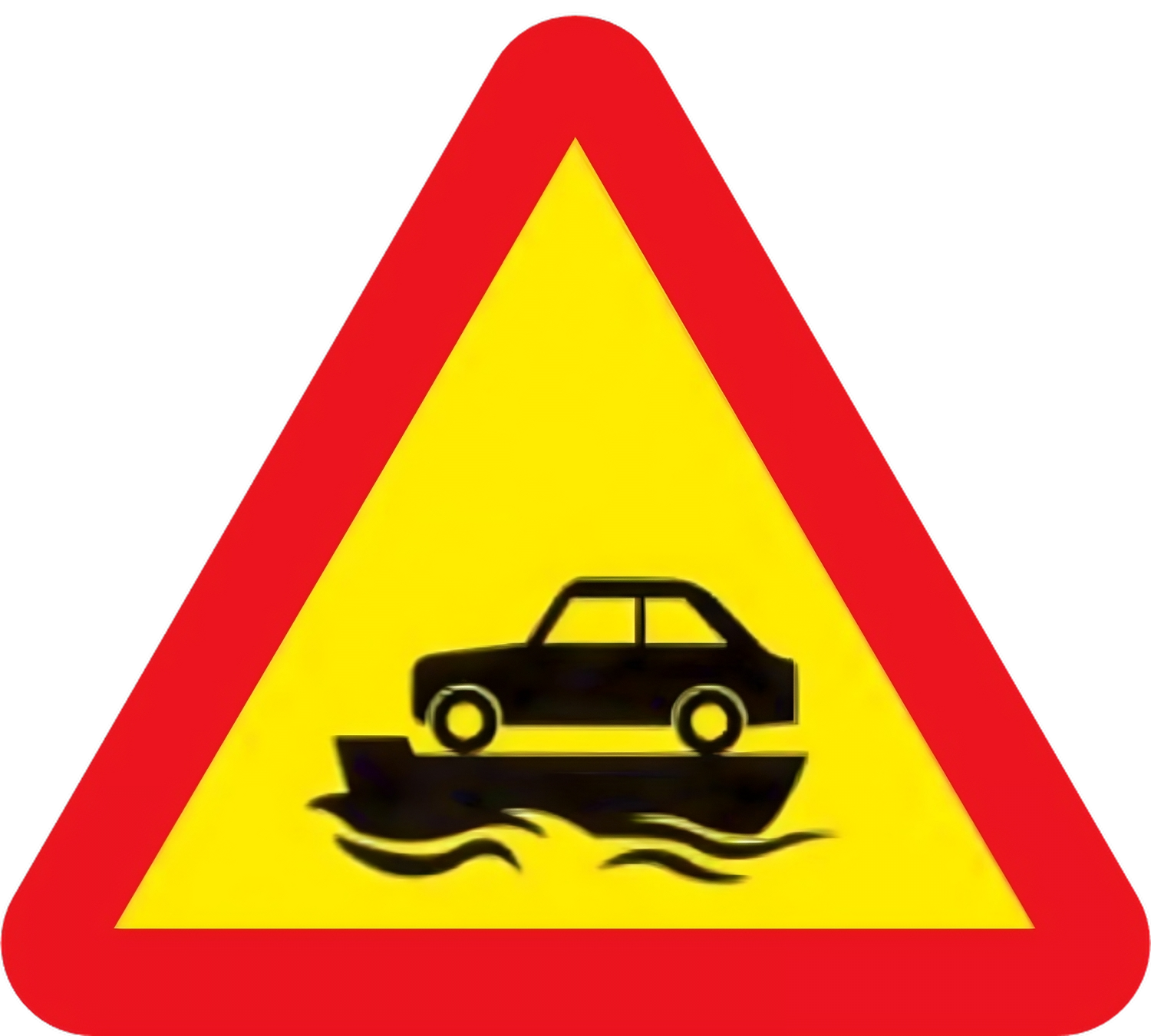 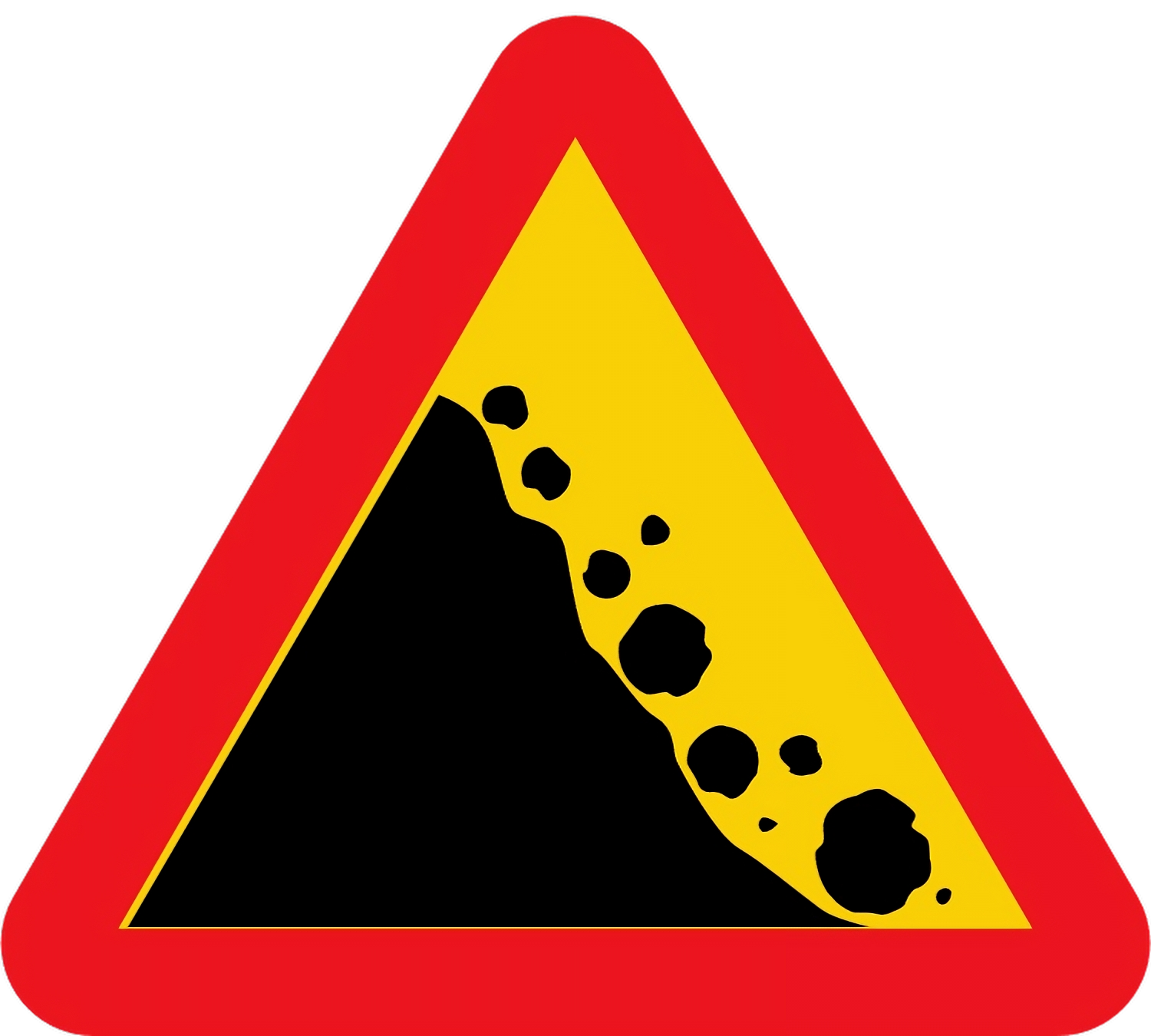 Biển cảnh báo phía trước có trẻ em
Biển cảnh báo sắp đến bến phà
Biển cảnh báo đá lở
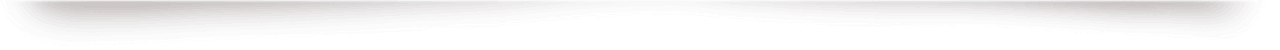 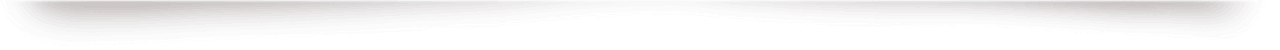 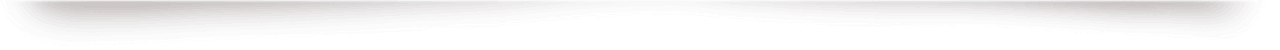 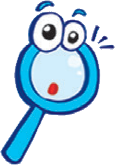 Nói tên và ý nghĩa của biển báo sau.
Biển chỉ dẫn vị tríngười đi bộ sang ngang
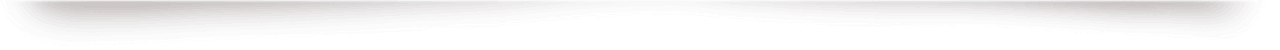 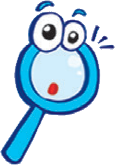 Em phải làm gì để đảm bảo an toàn khi gặp các biển báo đó?
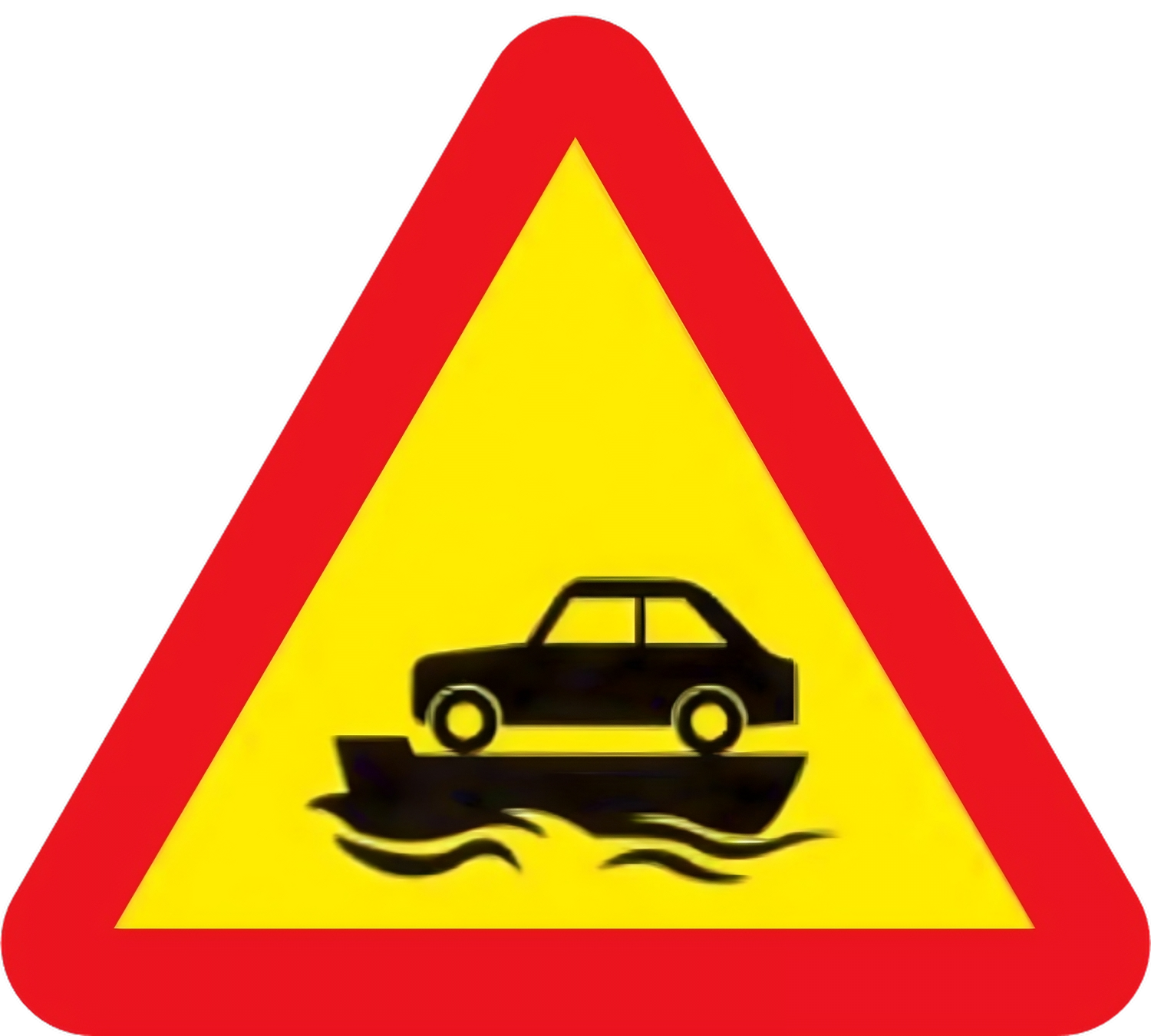 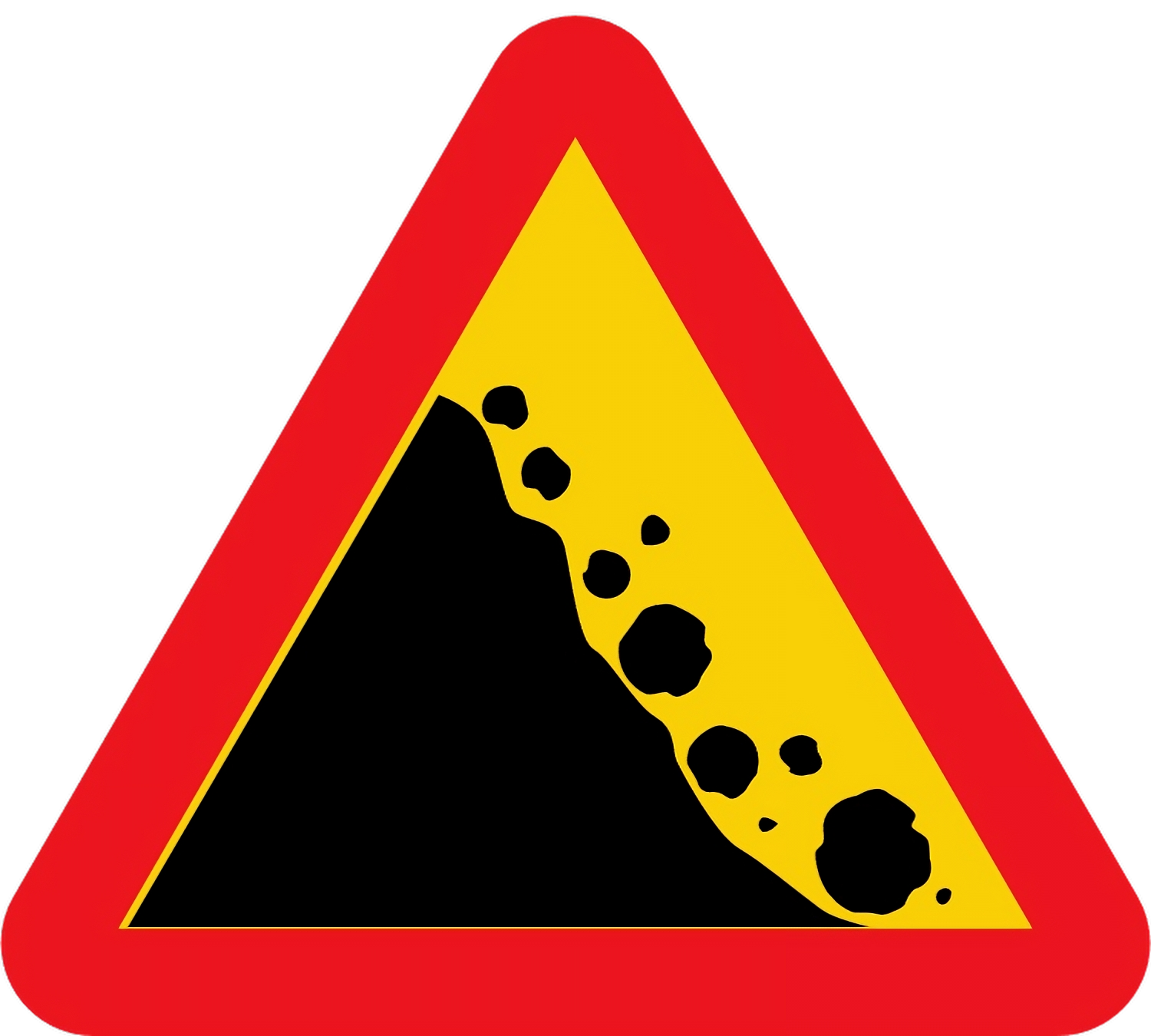 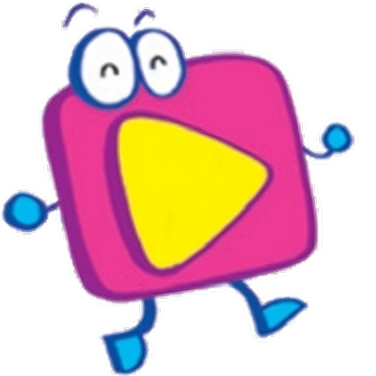 Vận dụng
Các em cần lưu ý gì để đảm bảo an toàn trên đường đi học?
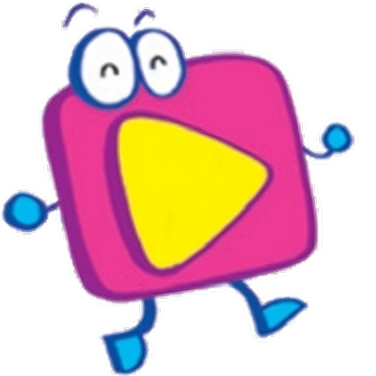 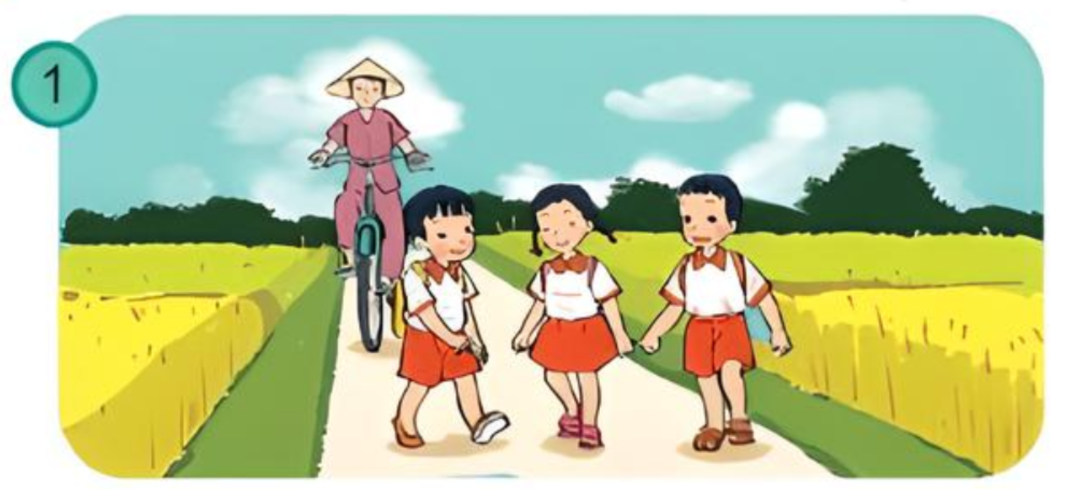 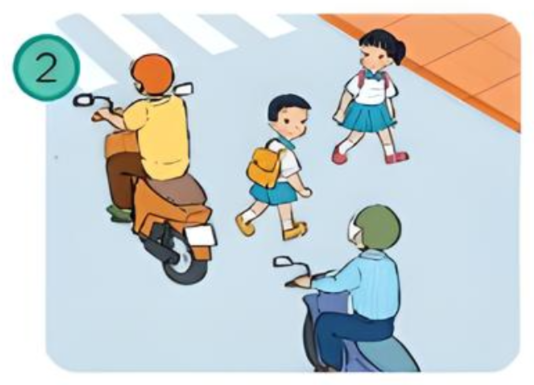 1
2
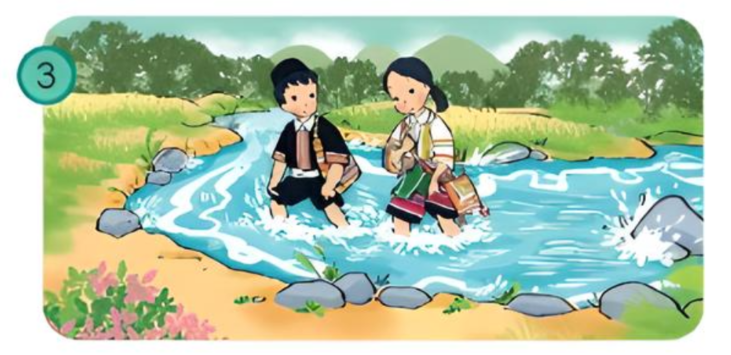 3
Tiết họckết thúc